Learn Chinese the Fun Way!
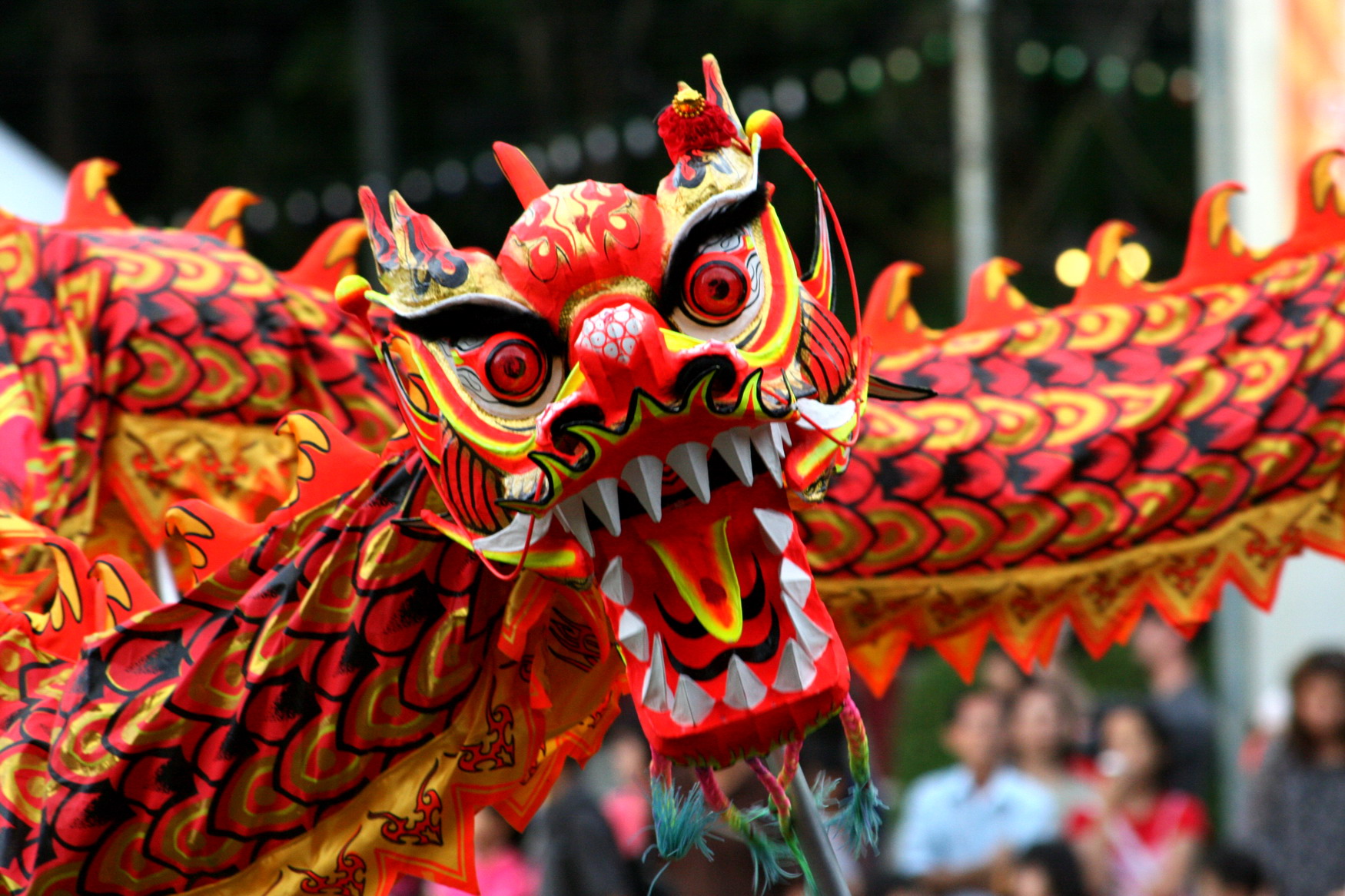 PART 3
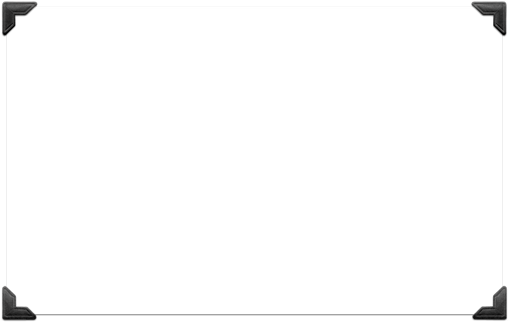 1.  Express thanks
2.  Respond to thanks
3.  Express you are sorry
4.  Express ‘no problem’
Lesson 3
谢谢
Thanks
Xiè xiè
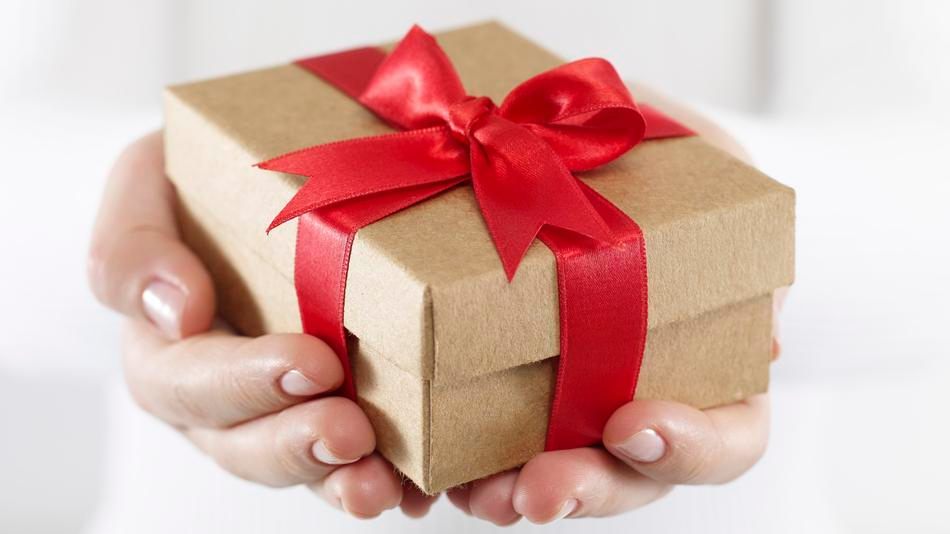 谢谢
你
Thank you
Xiè xiè
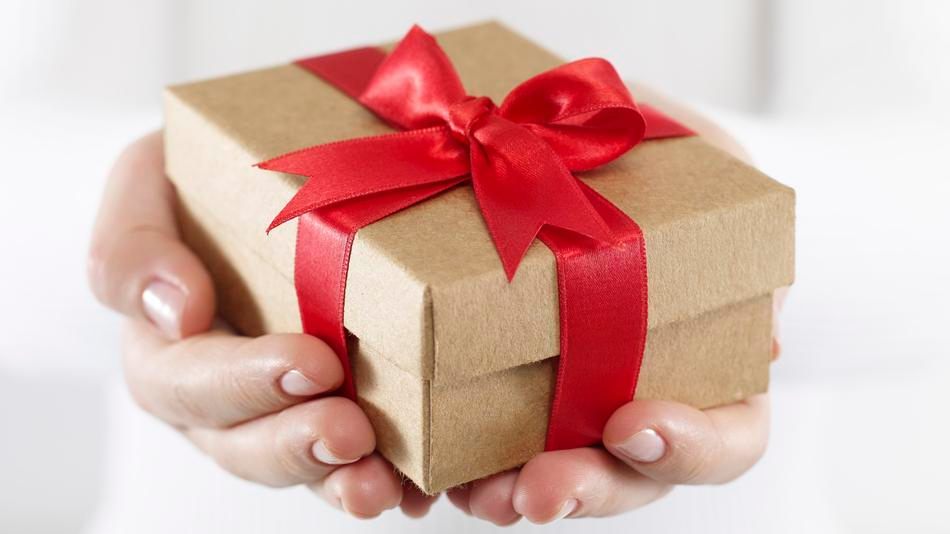 不客气
Bù kèqì
no problem!
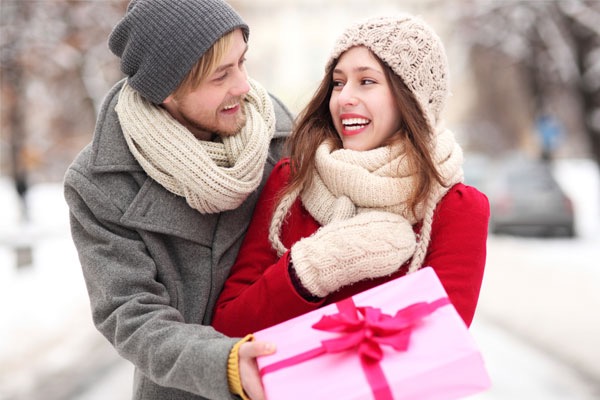 no
不
don’t
bù
negative
不客气
Bù kèqì
谢谢
Xiè xiè
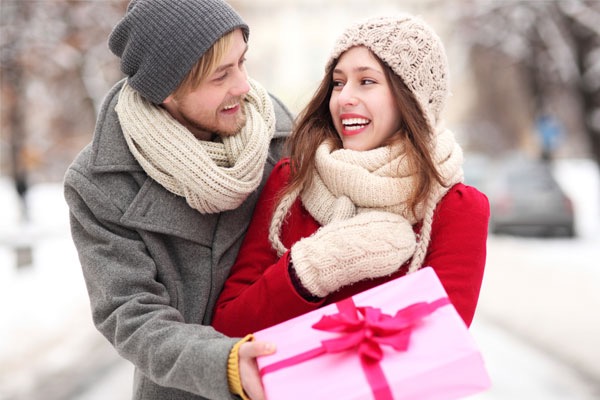 对不起
Duì bù qǐ
sorry!
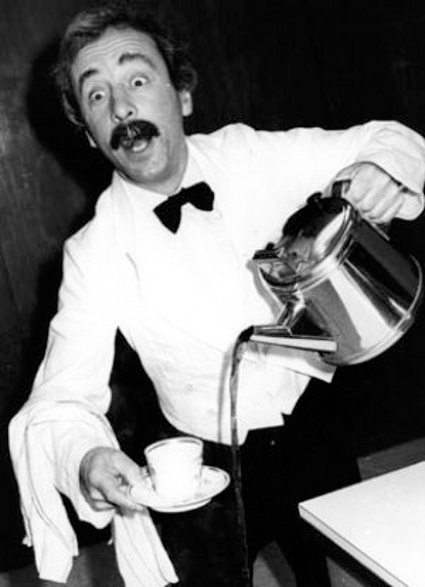 没关系
That’s ok.
Méi guān xì
No problem
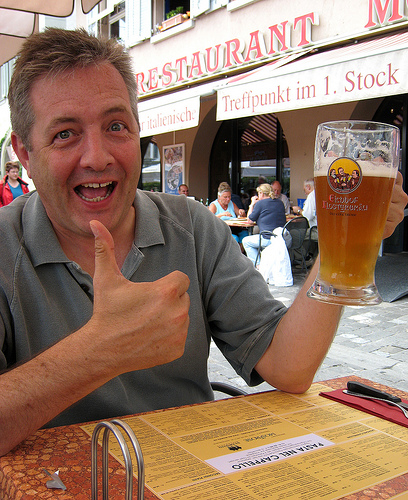 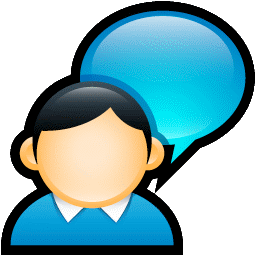 Conversation
Hello.  What’s your last name?
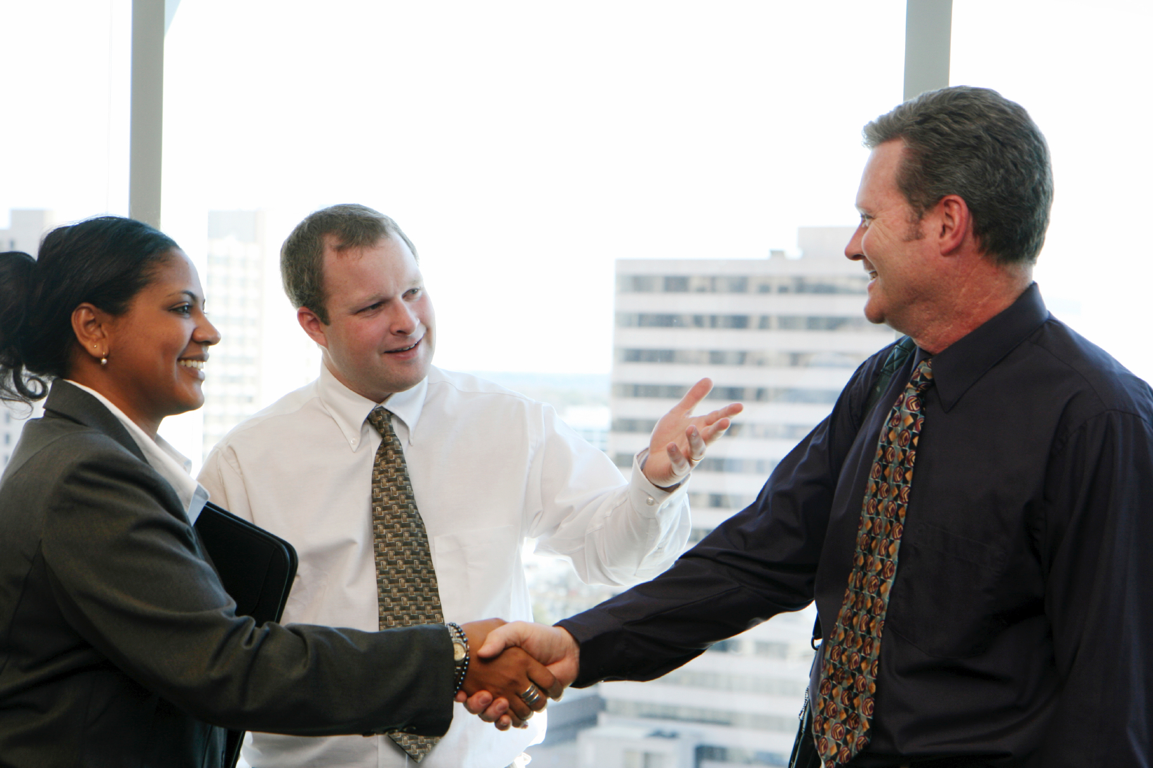 Thank you. Goodbye.
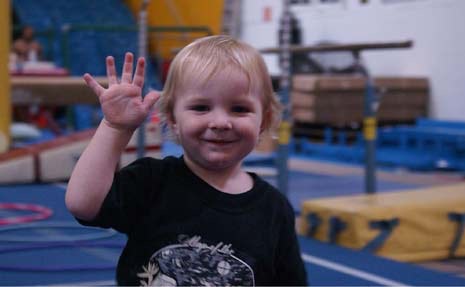 Thanks!    No problem!
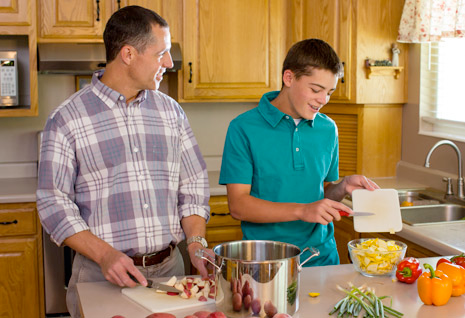 Sorry!
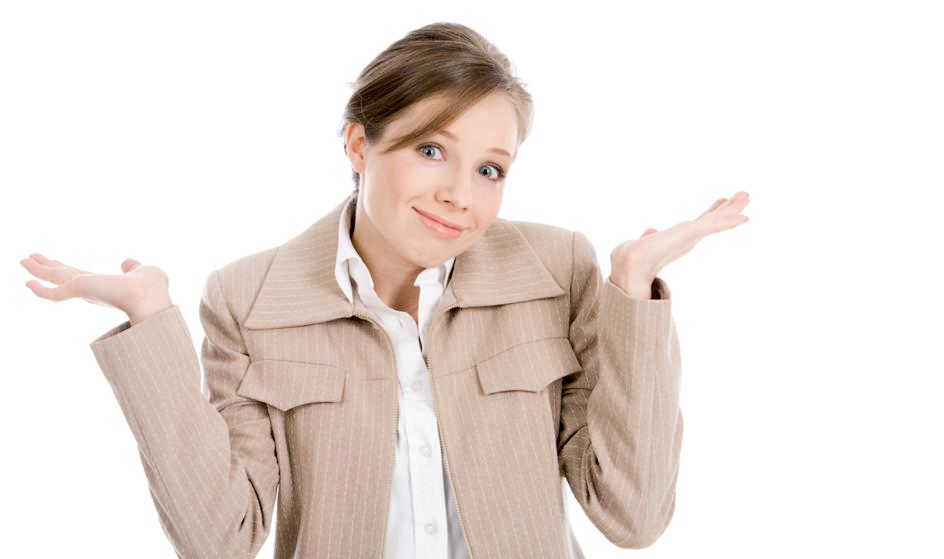 My name is…
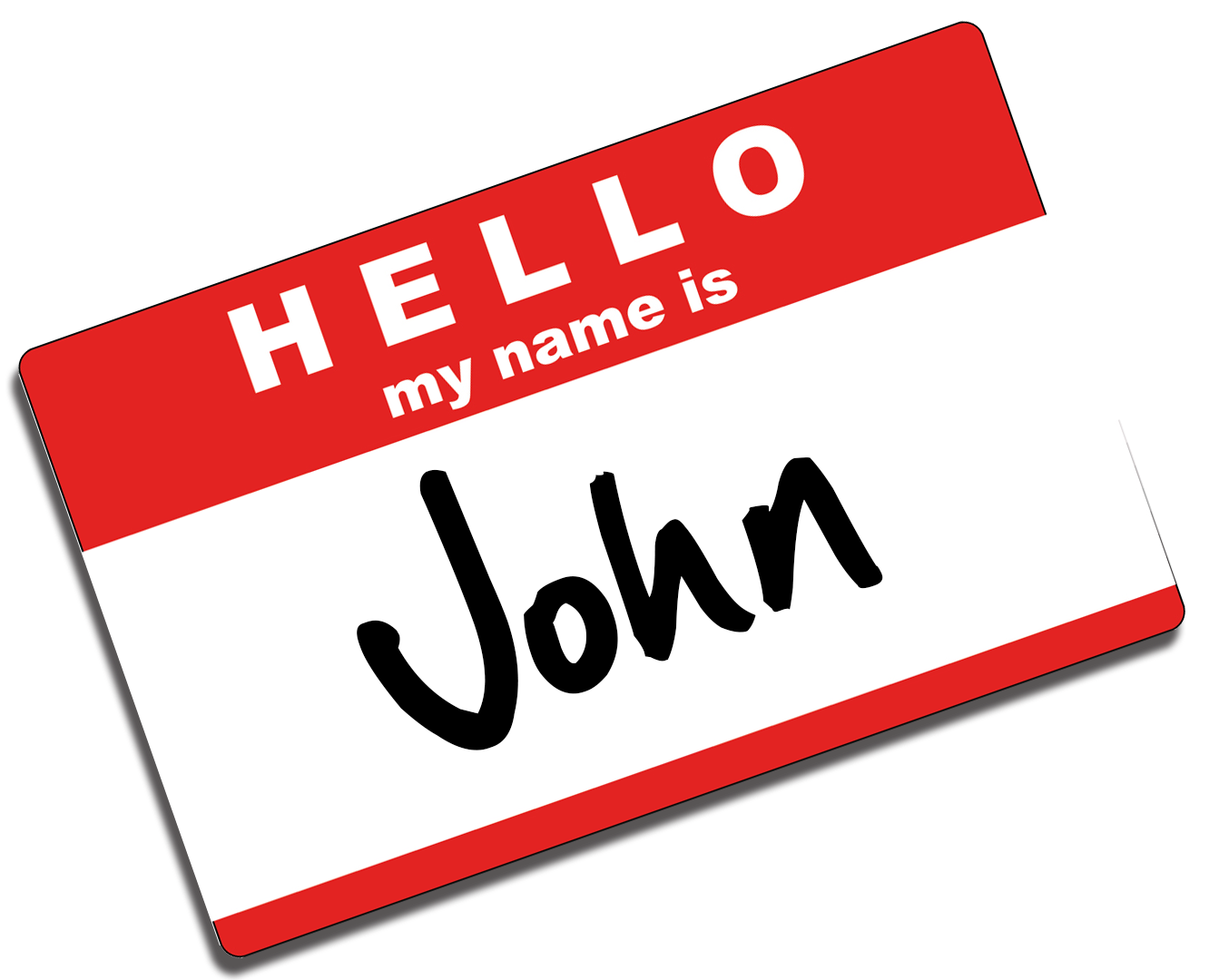 Goodbye!
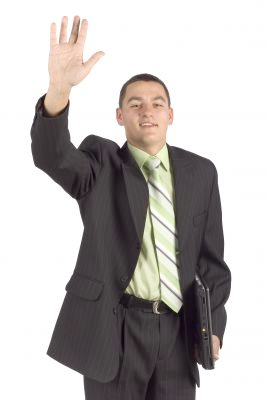 and you?
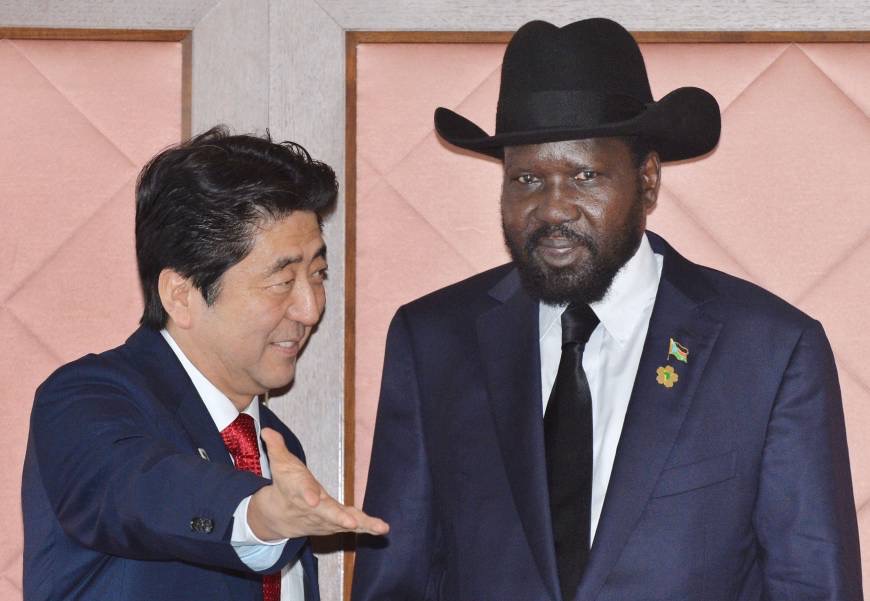 I don’t understand!
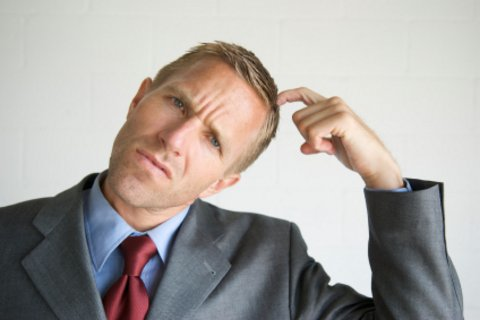 Excuse me. 
What’s your name?
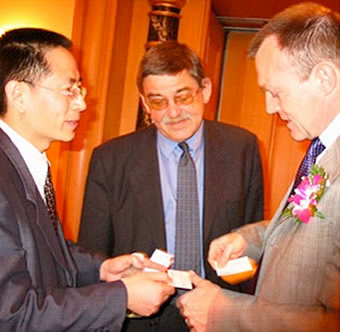 Hello.  Sorry, I don’t understand.
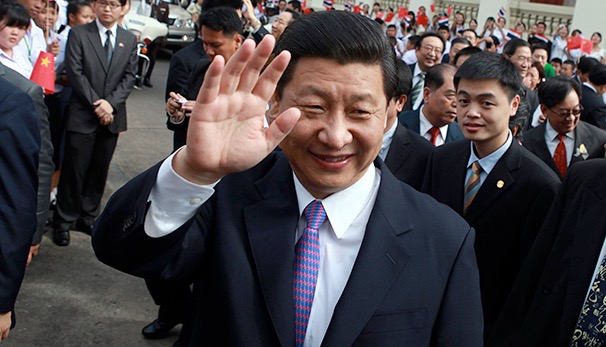 Hello.  What’s your surname?
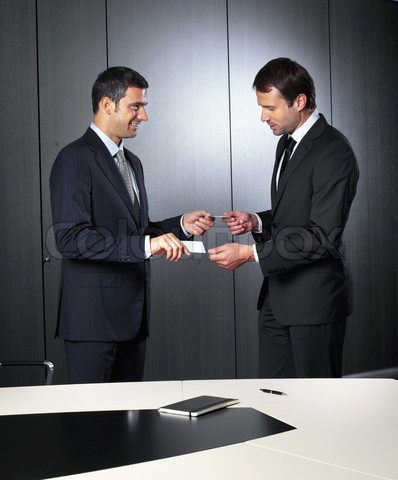 And you?
Next week
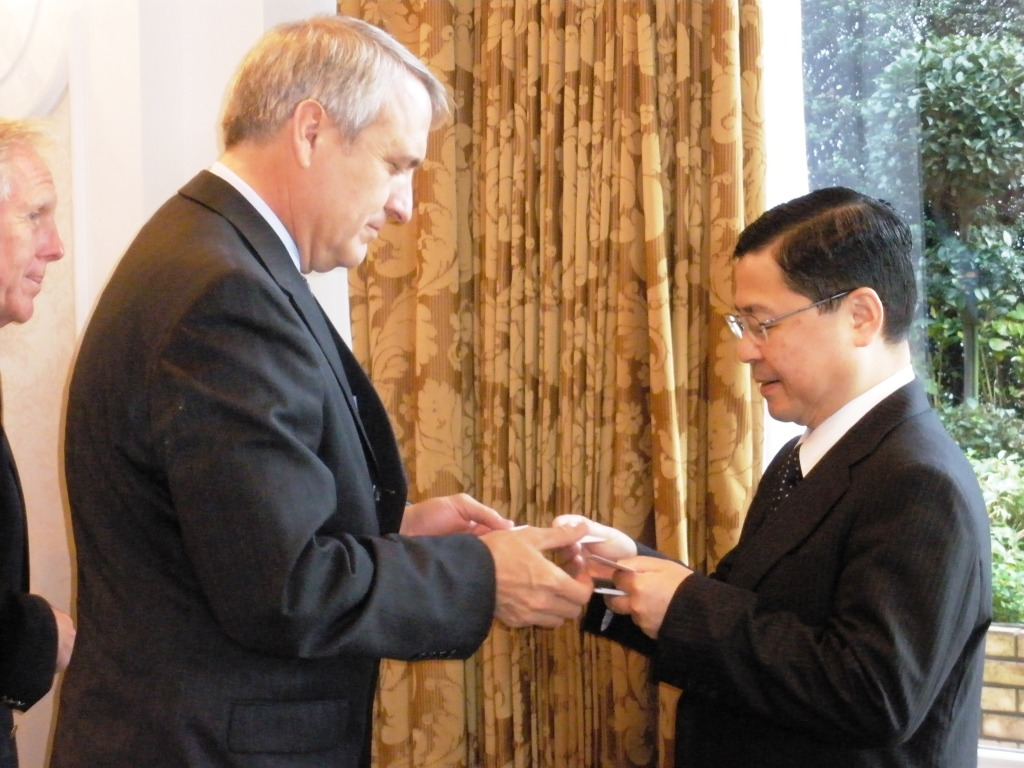 Nationalities
I am American. 
Are you Chinese?
Do you have a Business card?
Yes. Here’s my Business Card.